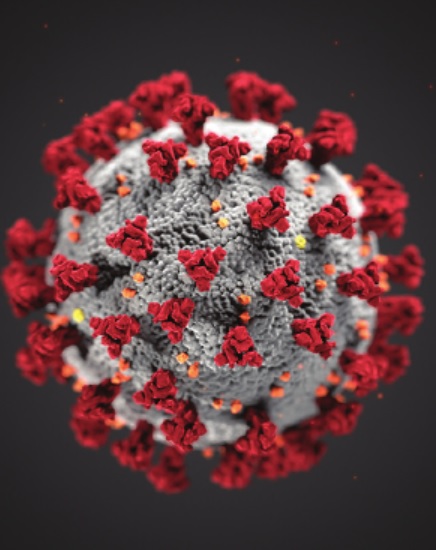 Obraz koronaviru v českých a ruských masmédiích
Dariia Andreeva, Darja Vašíčková
Teoretické vychodisko
jazykový obraz světa a Whorfova hypotéza +
konceptuální (či kognitivní) teorie Lakoffa s Johnsonem
teorie konstitutivní komunikace (T. Newcomb, B. H. Westley, M. MacLean)
Neologizmy
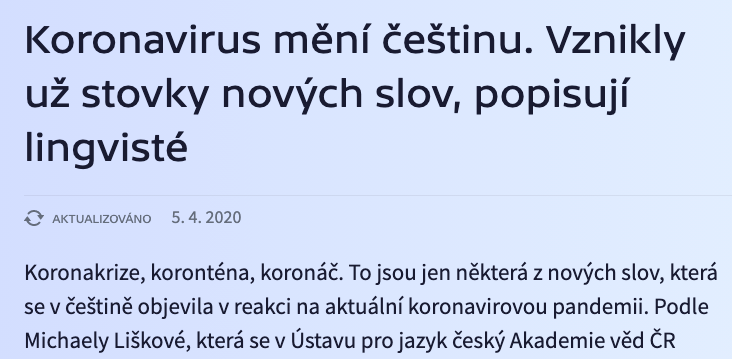 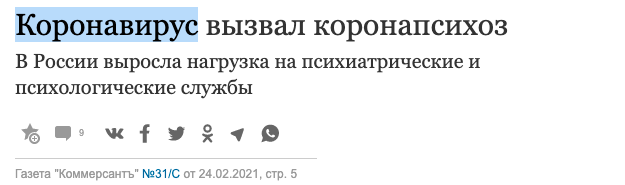 Náhrada názvů různých druhů koronaviru
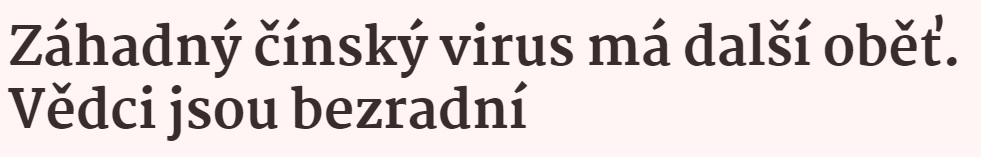 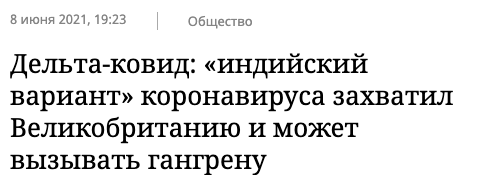 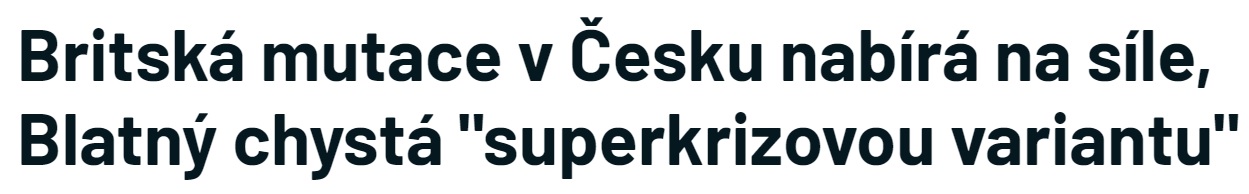 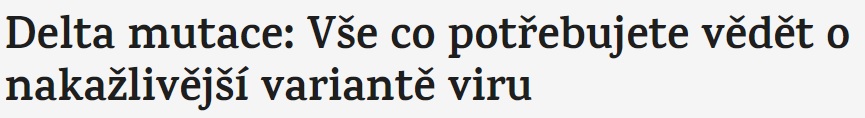 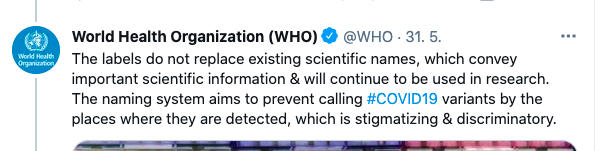 Přívlastky
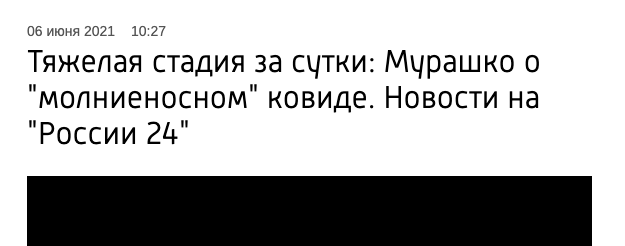 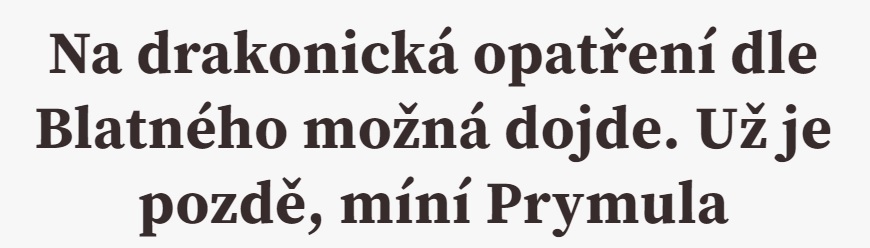 Metafory
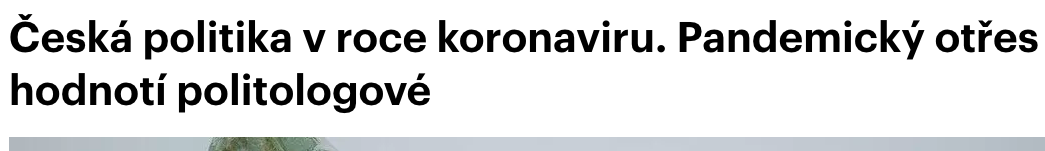 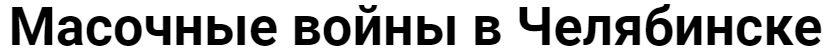 Personifikace
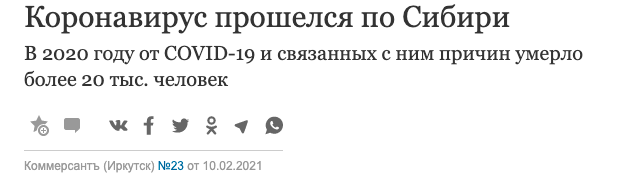 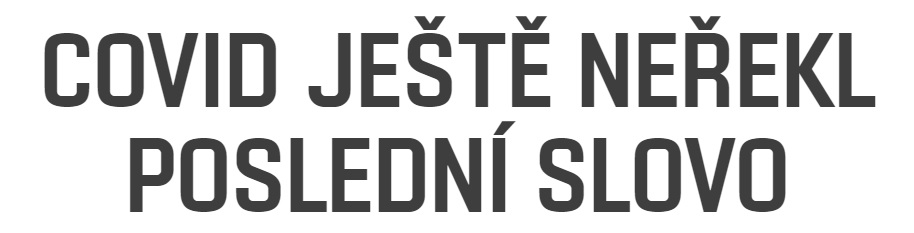 Jazyková hra
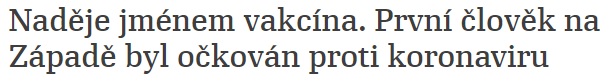 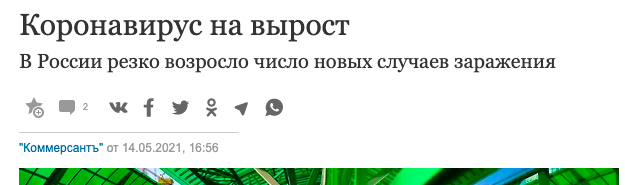 Řečové strategie
sebe-prezentace

“Drazí přátelé! Všechno bude pryč, a to také bude pryč. Zvítězíme nad našim nepřítelem, koronavirem. Spolu překonáme všechno.” (V. Putin) 

http://kremlin.ru/events/president/news/63176


diskreditace

“Pandemie koronaviru nastavuje politikům neúprosné zrcadlo – mnohdy nezkušení muži a ženy najednou řeší problémy, s nimiž se nikdo z jejich předchůdců nesetkal. Do pomyslného zrcadla by se po pandemii měli podívat i jejich voliči. Mnohdy neselhali jen ministři a premiéři, ale i oni sami.” (M. Rokos) 

https://www.seznamzpravy.cz/clanek/komentar-koronavirus-jako-neuprosne-politicke-zrcadlo-120772